Hoja de ruta de acción comunitariaMódulo 2: Empoderamiento de las comunidades próximas a los puertos
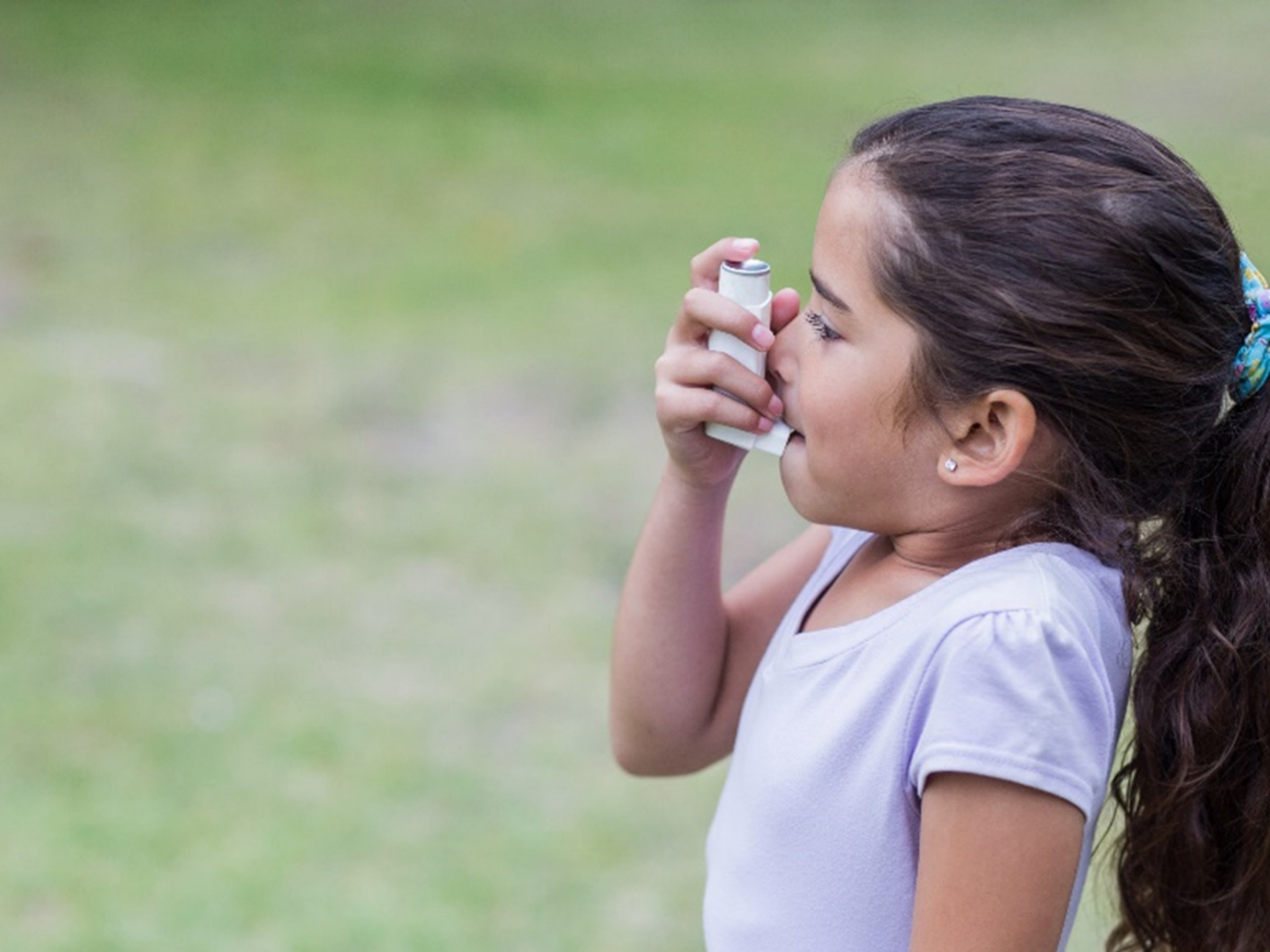 Borrador
Oficina de Transporte y Calidad del Aire de la EPA de EE. UU.
[Speaker Notes: Esta presentación proporciona un resumen general acerca de cómo utilizar la Hoja de ruta de acción comunitaria.  Consulte su guía a medida que avanzamos e identifique las áreas que quisiera explorar con más detalle después de la capacitación.]
Herramientas
2
[Speaker Notes: La Hoja de ruta de acción comunitaria es una de 3 herramientas del conjunto de herramientas de colaboración entre la comunidad y el puerto que incluye:
 
Manual básico de puertos para las comunidades: Un resumen general de la planificación y las operaciones de los puertos para respaldar la participación comunitaria
Una herramienta interactiva y documento de referencia que caracteriza al sector de la industria portuaria, incluidos los impactos en la salud ambiental y comunitaria asociados con las actividades portuarias.

Hoja de ruta de acción comunitaria: Empoderamiento de las comunidades próximas a los puertos
Un complemento de implementación para el Manual básico de puertos para las comunidades que proporciona un proceso paso a paso para desarrollar colaboraciones y preparar a las partes interesadas de la comunidad.

Manual básico de justicia ambiental (EJ) para puertos: La Guía del Buen Vecino para desarrollar asociaciones y equidad social con las comunidades 
Diseñado para orientar al sector de la industria portuaria acerca de las perspectivas, las prioridades y los desafíos a menudo únicos para las comunidades con problemas de EJ.]
Actualización de pilotos y conjunto de herramientas
3
[Speaker Notes: La EPA llevó a cabo proyectos piloto de colaboración entre la comunidad y el puerto y proporcionó asistencia técnica a 4 comunidades (Seattle, Washington; Providence, Rhode Island; Nueva Orleans, Luisiana; y Savannah, Georgia). Se utilizó el conjunto de herramientas de colaboración entre la comunidad y el puerto.
 
El conjunto de herramientas se actualizó en función de aportes recibidos de socios de los proyectos piloto junto con otras partes interesadas portuarias. 

Los proyectos piloto respaldaban el objetivo de mejorar la calidad del aire y las condiciones ambientales en los puertos y en sus cercanías, lo que puede generar la optimización de la salud pública en las comunidades y mejores resultados para el desarrollo de la infraestructura portuaria.  Se desarrollaron asociaciones exitosas a partir de los proyectos piloto equipando a los operadores de los puertos y las partes interesadas de la comunidad con información, habilidades y herramientas para desarrollar e implementar con eficacia acciones colaborativas. 

Se desarrollaron lecciones aprendidas clave y herramientas adicionales en función de los resultados de los pilotos. Está disponible una capacitación sobre los pilotos y las lecciones aprendidas.]
Hoja de ruta de acción comunitaria
Proporciona una guía paso a paso para ayudar a las comunidades próximas a los puertos a participar de manera eficaz en las decisiones portuarias que pueden afectar el uso local de la tierra, la salud ambiental y la calidad de vida.
Propósito
Guía de permisos de la CAA
4
[Speaker Notes: La Hoja de ruta de acción comunitaria: Empoderamiento de las comunidades próximas a los puertos proporciona una guía paso a paso para ayudar a las comunidades próximas a los puertos a participar de manera eficaz en las decisiones portuarias que pueden afectar el uso local de la tierra, la salud ambiental y la calidad de vida. Esta Hoja de ruta de acción comunitaria acompaña al documento complementario, Un Manual básico de puertos para las comunidades. El Manual básico de puertos para las comunidades proporciona un resumen general de la planificación y las operaciones de los puertos, los beneficios potenciales y los impactos de las operaciones portuarias, las estrategias comunitarias exitosas, y enlaces a recursos adicionales.]
Para comenzar
5
[Speaker Notes: La Hoja de ruta de acción comunitaria (CAR) comienza con una autoevaluación diseñada para ayudarlo a determinar qué paso beneficiaría más a su 
comunidad en este momento. Tómese unos minutos para revisar las preguntas y marque no, algo o sí. Después de completar la evaluación, 
evalúe dónde comenzar con su comunidad. Considere comenzar por el paso del proceso donde primero 
marcó un no o algo. Autoevaluación en pasos 

La versión web de la Hoja de ruta de acción comunitaria tiene hojas de trabajo para completar en formato de Word que pueden imprimirse, y la autoevaluación en pasos es una de las hojas de trabajo.]
Pasos de la Hoja de ruta de acción comunitaria
6
[Speaker Notes: La Hoja de ruta de acción comunitaria detalla seis pasos clave para participar con eficacia en la toma de decisiones locales. Cada paso en el proceso de la Hoja de ruta de acción comunitaria está diseñado para construir colaboraciones con la comunidad. Una comunidad puede elegir comenzar por el principio y pasar por los 6 pasos o, en función de su autoevaluación, comenzar por el punto en el proceso más relevante al lugar donde se encuentran. 

Paso 1: Priorizar objetivos e inquietudesIdentifique y priorice los objetivos y las inquietudes que motivan a los líderes de la comunidad a colaborar con el Puerto.
Paso 2: Identificar los mecanismos para el cambioIdentifique la estructura de gobernanza del puerto y los organismos reguladores clave. Identifique los futuros procesos de planificación, los documentos de decisión y otras oportunidades para la influencia de la comunidad.
Paso 3: Construir relacionesIdentifique a las partes interesadas de la comunidad y los socios de recursos clave. Realice actividades de vinculación y construya relaciones. Comparta información y solicite opiniones y comentarios.
Paso 4: Desarrollar un plan de acciónEvalúe métodos de participación y seleccione el enfoque más eficaz (puede seleccionar más de uno).

Paso 5: Presentar un argumentoRecopile información que respalde las inquietudes y los objetivos de la comunidad. Implemente la estrategia seleccionada. 
Paso 6: Crear impulso para el cambioEvalúe los resultados de las iniciativas comunitarias y compártalos con el público. Celebre los éxitos. Identifique los próximos pasos para crear influencia comunitaria.]
Paso 1: Priorizar objetivos e inquietudes
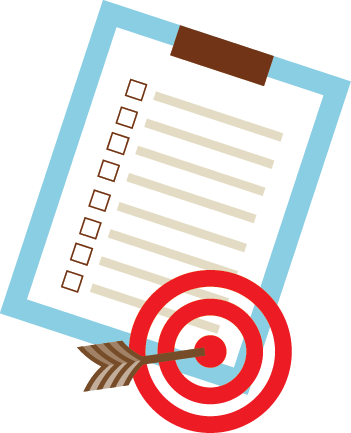 Guía de permisos de la CAA
7
[Speaker Notes: El primer paso es priorizar los objetivos y las inquietudes que motivan a los miembros de la comunidad y a las organizaciones a colaborar en asuntos del puerto. 
Este paso implica tomarse el tiempo para comunicarse con otros miembros de su comunidad y crear una lista común de 
objetivos priorizados, que es el primer paso para realizar cambios concretos con acción colectiva. 

Algunas de las inquietudes pueden estar directamente relacionadas con las operaciones portuarias, mientras que otras pueden estar conectadas con industrias y transportes relacionados con el puerto. 

Además, muchas comunidades próximas a los puertos están aisladas por la infraestructura y los usos industriales, lo que reduce el acceso a servicios clave como tiendas de alimentos, servicios de salud, espacios abiertos y transporte confiable. 

Las inquietudes pueden estar relacionadas con operaciones en curso o con un proyecto específico que podría causar impactos temporales o a largo plazo.]
Paso 1: Priorizar objetivos e inquietudes
8
[Speaker Notes: Según la duración de la capacitación, el instructor puede optar por pedirles a los participantes que se tomen de 15 a 20 minutos para trabajar en el siguiente ejercicio en grupos pequeños para una comunidad en particular.

1. Identifique problemas: Revise la lista de verificación de posibles inquietudes de la comunidad en la página 4 de la CAR y marque los problemas que son más importantes en su comunidad en este momento. Añada las inquietudes prioritarias y cualquier otra que no esté incluida en la lista de verificación a un gráfico como el siguiente. 
2. Añada detalles: Una vez que haya enumerado los asuntos clave, describa cada uno con la mayor cantidad de detalles posible. Por ejemplo, si la calidad del aire es una inquietud, trate de identificar la ubicación de las operaciones y los horarios en los que la calidad del aire es más preocupante. 
3. Describa los impactos: Describa los impactos en la comunidad de cada inquietud. Por ejemplo, ¿la calidad del aire afecta a las poblaciones sensibles como los niños o las personas mayores? ¿O a las residencias a lo largo de la ruta de un camión? ¿Los miembros de la comunidad han experimentado un aumento o un empeoramiento de los problemas de salud que asocian con la mala calidad del aire? 
4. Establezca objetivos: Traduzca cada inquietud en un objetivo. Por ejemplo, "La mejora de la calidad del aire en el vecindario con un enfoque en la reducción de la contaminación del aire que afecta en forma directa a las poblaciones sensibles como los niños". 
5. Establezca prioridades de acción: Como paso final, trate de priorizar las inquietudes y los objetivos en orden de mayor importancia. Pregunte a la comunidad: "Si pudiéramos hacer solo un cambio este año, ¿cuál sería?".]
Paso 2: Identificar los mecanismos para el cambio
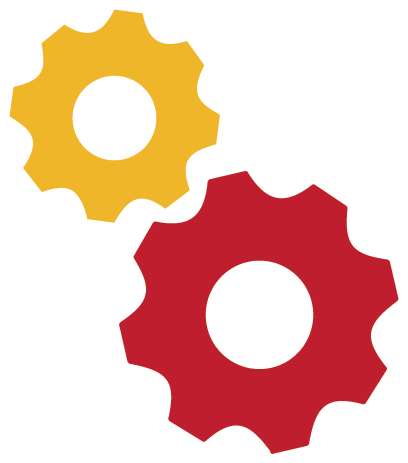 Guía de permisos de la CAA
9
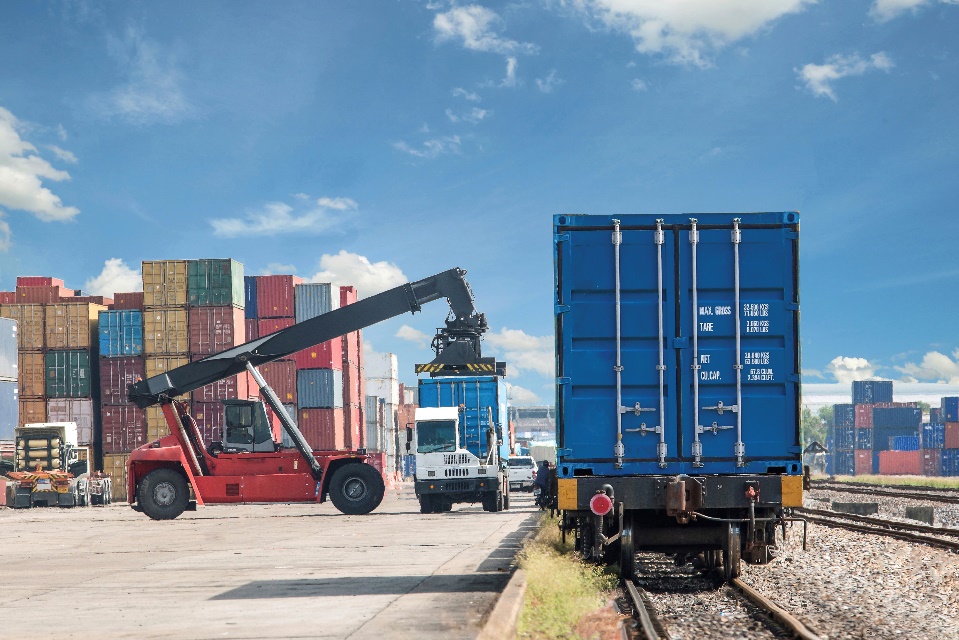 Mecanismos para el cambio
Proyectos de construcción
Proyectos de planificación
Cambios normativos, incluidos los cambios en los requisitos y las normas
Cambios operativos
10
[Speaker Notes: Las comunidades tienen el potencial de influir en el cambio a través de numerosas acciones relacionadas con los puertos, entre las que se incluyen: 
Proyectos de construcción con impactos temporales o a largo plazo 
Proyectos de planificación, incluidos planes integrales, planes de uso de la tierra, planes de transporte y planes de expansión de puertos 
Cambios normativos, incluidos los cambios en los requisitos y las normas de ruido, las emisiones aéreas, la calidad del agua y el manejo de materiales peligrosos 
Cambios operativos, que incluyen horarios, ubicaciones y prácticas de gestión para actividades específicas  

Cada uno de estos es un mecanismo potencial para el cambio. 
Algunas de estas acciones pueden estar dirigidas por la agencia o autoridad portuaria, mientras que otras pueden estar dirigidas por el gobierno local o por la agencia de planificación de transporte regional. Encontrar los mecanismos para el cambio significa identificar a las personas responsables de tomar decisiones, las normas, las políticas, los documentos de planificación y los puntos del proceso de toma de decisiones que son importantes para abordar las inquietudes de su comunidad.]
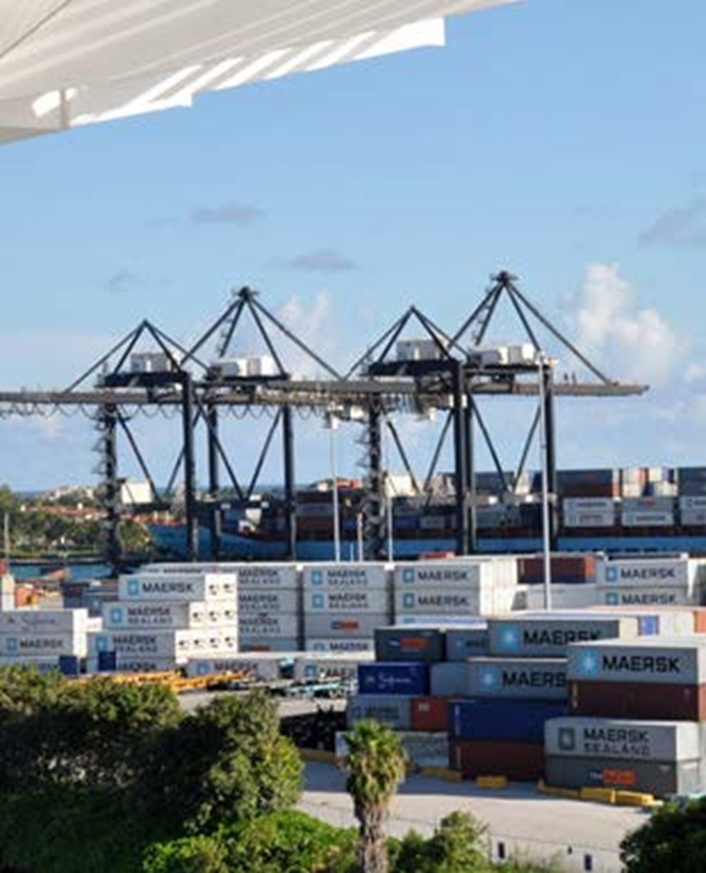 Herramientas para emplear los mecanismos para el cambio
Desarrolle un discurso contundente.
Utilice la Ley de Libertad de Información (FOIA).
Esté abierto a vías de cambio nuevas o inesperadas.
Manténgase ágil.
11
[Speaker Notes: Los recursos incluidos en la guía para este paso incluyen:

Desarrolle un discurso contundente. Al llamar al personal de la agencia para solicitar información, puede ser útil organizar un "discurso contundente". Un discurso contundente comunica claramente quién, qué, cuándo, dónde y por qué en 1 a 3 minutos. En general, trate de establecer los hechos y lo que necesita sin asignar culpas. Ejemplo: Nuestro vecindario ubicado a la entrada del puerto está experimentando un intenso tráfico de camiones y una reducción en la calidad del aire. Esto está afectando a los residentes al crear calles transitadas e inseguras y al aumentar los problemas de salud como el asma. ¿A quién puedo contactar para obtener más información sobre cómo resolver este problema? Al comunicarse con el contacto adecuado, puede preguntarse: ¿Dónde puedo encontrar la regulación o el plan que rige este problema? Si tengo alguna pregunta acerca de la regulación o el plan al revisarlo, ¿cuándo sería un buen momento para tratarlo con usted?
Utilice la Ley de Libertad de Información. Con ciertas excepciones que protegen intereses como la privacidad personal, la seguridad nacional y la aplicación de la ley, la Ley de Libertad de Información le otorga el derecho a acceder a los registros de cualquier agencia federal. Además, la mayoría de los gobiernos estatales y locales están cubiertos por las leyes de registros públicos estatales. Consulte la sección de Recursos de acción comunitaria.
Esté abierto a vías de cambio nuevas o inesperadas. Después de priorizar sus inquietudes y objetivos en el paso 1, los miembros de su comunidad pueden sentirse comprometidos con una acción o vía de cambio específicas. Recuerde que las oportunidades nuevas o inesperadas para crear cambios positivos pueden salir a la luz mientras avanza por el resto de la hoja de ruta. Mantenga en mente su objetivo, y esté abierto a aprender sobre nuevas maneras de lograr dicho objetivo. 
Sea paciente y manténgase ágil. Revise y ajuste sus objetivos periódicamente. Si su investigación de los mecanismos para el cambio revela que su objetivo original no se puede alcanzar en el corto plazo, no se desanime. Busque oportunidades a corto plazo que puedan ayudarlo a dar pequeños pasos hacia sus objetivos finales.]
Ejercicio:Investigación de agencias
Enumere de 3 a 5 entidades que probablemente tengan la mayor influencia en su problema. 
Localice el sitio web de cada entidad y enumere los principales servicios y responsabilidades que se relacionan con su problema. 
 Explore la sección de noticias de cada sitio web para saber qué proyectos o iniciativas planificados pueden estar relacionados con sus objetivos prioritarios. 
Llame a los contactos de la agencia para confirmar los departamentos y el personal responsables y para saber dónde encontrar las regulaciones y planes relevantes. 
Cree una hoja de contactos que reúna la información que recopiló para utilizarla como referencia más adelante.
12
[Speaker Notes: Según la duración de la capacitación, los participantes pueden dividirse en grupos pequeños para trabajar en el siguiente ejercicio:

Indique el objetivo prioritario que generó su investigación de las agencias. Luego:
1. Además de la autoridad portuaria, ¿cuáles son las otras agencias estatales o federales, departamentos locales, paneles o comisiones regionales que pueden influir en su problema prioritario? Enumere de 3 a 5 entidades que probablemente tengan la mayor influencia en su problema. El proceso de identificación a veces puede ser difícil. El personal de la agencia puede tener un rol clave en la asistencia con este desafío. 

2. Localice el sitio web de cada entidad y enumere los principales servicios y responsabilidades que se relacionan con su problema. 
3. Explore la sección de noticias de cada sitio web para saber qué proyectos o iniciativas planificados pueden estar relacionados con sus objetivos prioritarios. Otros lugares en los que puede buscar información sobre proyectos e iniciativas incluyen: 1) minutas de reuniones de la autoridad portuaria, la organización de planificación metropolitana y el consejo municipal; 2) avisos del registro federal; 3) revisiones de Ley de Política Ambiental Nacional (NEPA) y sitios web de agencias de la NEPA (incluida la base de datos de la declaración de impacto ambiental de la EPA). Registre la información de contacto y cualquier futura reunión o período de comentarios. Trate de identificar las regulaciones y los planes que rigen su problema. 

4. Después de la investigación inicial, es posible que deba llamar a los contactos de las agencias para confirmar qué departamentos y miembros del personal son responsables, dónde encontrar las regulaciones y los planes que rigen su problema, y cuáles son las mejores oportunidades a corto plazo para promover el cambio. La identificación de los contactos a veces puede ser difícil. El personal de la agencia puede tener un rol clave en la asistencia con este desafío. 

5. Como paso final, cree una hoja de contactos que reúna la información que recopiló para utilizarla como referencia más adelante, incluyendo los contactos de las agencias, los planes, las normas y los futuros eventos.]
Paso 3: Construir relaciones
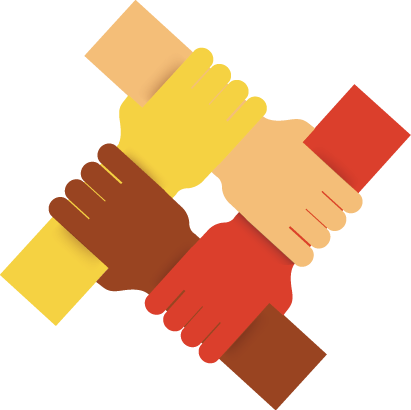 Guía de permisos de la CAA
13
[Speaker Notes: Una vez que su comunidad haya priorizado un conjunto de objetivos e identificado las agencias y los medios que debe utilizar, 
el siguiente paso es crear una coalición de aliados que puedan ayudar a influir en el cambio positivo. La creación de 
relaciones puede ocurrir en varios niveles en forma simultánea.]
Paso 3: Construir relaciones
14
[Speaker Notes: Al analizar las relaciones potenciales, observe cuáles son sólidas y cuáles requieren una mayor inversión para respaldar el asunto.

Dentro de la comunidad. Comuníquese con otras organizaciones en la comunidad que puedan interactuar con los residentes sobre diferentes asuntos, como sindicatos, organizaciones de atención médica, grupos de jóvenes, apoyo familiar, y organizaciones religiosas o deportivas. Si es posible, solicite participar en sus reuniones periódicas para informar a los participantes sobre los asuntos y pedir su apoyo. 

Con las comunidades adyacentes que también se ven afectadas. A menudo, puede parecer que las comunidades adyacentes están al otro lado del mundo debido a diferentes barreras demográficas o de infraestructura, como líneas de ferrocarril, autopistas o superbloques industriales. Sin embargo, dejar a un lado las diferencias y unir fuerzas sobre un tema que afecta a ambas comunidades puede ser muy eficaz para promover el cambio en asuntos difíciles. El personal municipal que trabaja en actividades de extensión, planificación, servicios sociales y subvenciones puede identificar a los líderes comunitarios en vecindarios adyacentes que pueden ser aliados. 

Con enlaces y líderes de opinión. Las Cámaras de Comercio y las asociaciones vecinales se estructuran como organizaciones de enlace entre la comunidad y el gobierno local. Trate de encontrar un miembro del personal que pueda ser comprensivo con sus problemas. Pueden ser socios útiles si ya tienen relaciones funcionales con el personal y las personas responsables de tomar decisiones, y también pueden ofrecer orientación para utilizar el sistema de manera eficaz. 

Con miembros del personal de las agencias que puedan tener experiencia, recursos o programas pertinentes. Algunos miembros de las agencias pueden no tener la autoridad para realizar los cambios deseados, pero pueden ofrecer experiencia técnica, programas o subvenciones que pueden ayudar, además de actuar como defensores internos para su problema dentro de su agencia. Tenga en cuenta al personal de la EPA regional como su contacto inicial y principal.

Con funcionarios electos, comisionados, líderes de agencias y encargados de la toma de decisiones. Hacerse escuchar por los funcionarios electos y los líderes de las agencias y obtener su apoyo puede servir para impulsar el cambio de manera significativa. Pueden sentirse obligados a ser más receptivos o ver diferentes oportunidades para respaldar su objetivo que el personal técnico o del programa en el terreno porque conocen otros programas o políticas que pueden ser útiles. 

Con otros grupos de intereses, como empresas, medioambiente, jóvenes y escuelas. Considere vincularse con escuelas o empresas que puedan tener un interés particular en el asunto y tener mayor influencia con las personas responsables de tomar decisiones. También puede ser conveniente asociarse con grupos ambientales locales que tengan experiencia en la promoción exitosa del cambio. 

Con el personal y las personas responsables de tomar decisiones del puerto. Crear confianza entre la comunidad y el puerto puede ser difícil si el puerto no ha sido comprensivo con las inquietudes de la comunidad en el pasado. Un tono respetuoso puede reducir la defensiva y alentar una comunicación más productiva. Busque maneras creativas de ayudar al personal del puerto a expandir su capacidad de colaborar de manera eficaz con los miembros de la comunidad, comprender los asuntos desde la perspectiva de la comunidad y comprometerse en la ayuda. Por ejemplo, llevar al personal a dar un recorrido para observar un problema en el campo puede tener más impacto que presentar el problema en una gran reunión pública.  Trabajar con la gerencia en el puerto para ampliar la capacitación en participación comunitaria más allá del personal de relaciones públicas puede ayudar a aumentar las conversaciones productivas entre los gerentes de proyectos en el puerto y las comunidades a las que dichos proyectos afectan. Finalmente, tenga en cuenta que la mayoría de los puertos tienen oficinas ambientales, relaciones con la comunidad o personal de asuntos públicos que pueden ofrecer una evaluación de la "configuración del terreno" para los miembros de la comunidad acerca de las asociaciones, iniciativas y programas ambientales existentes relacionados con sus inquietudes. El personal puede ayudar a los miembros de la comunidad a involucrarse en los proyectos existentes, profundizar su impacto, y construir una relación que pueda ayudar al puerto y a los miembros de la comunidad a lograr objetivos comunes.]
Paso 3: Sugerencias para construir relaciones
15
[Speaker Notes: Escuchar bien. Una forma confiable de crear apoyo es solicitar comentarios. Al compartir información, ya sea con su vecino o con el alcalde, pregúnteles qué piensan acerca del problema, qué recomiendan para ayudar a resolverlo y con quién más se puede hablar. Identifique áreas de interés común. 

Reconocer el enojo por el pasado. Hay mucha historia relacionada con dónde están ubicados los puertos, quiénes viven cerca de los puertos y por qué algunas comunidades están desproporcionadamente expuestas a la contaminación relacionada. Esta historia puede generar un enojo profundamente arraigado en los residentes próximos al puerto. Reconocer este enojo es importante y necesario, pero no debe impedir que exista el diálogo constructivo, la resolución de problemas, la reducción de la contaminación y las inversiones comunitarias en el futuro. 

Conectarse en asuntos comunes. Es posible que no todos estén dispuestos a trabajar estrechamente con usted al principio. Recuerde que, independientemente de la perspectiva o la posición actual de su nuevo contacto sobre su problema, es un aliado potencial. Busque puntos comunes de conexión en torno a los cuales crear una relación cordial. 

Mantenerse en contacto. Realice siempre el seguimiento de los nuevos contactos. Agradézcales por su apoyo y manténgalos informados sobre el estado del problema y los eventos. Manténgase comprometido con sus objetivos y sea positivo. Establecer el diálogo y la confianza es extremadamente importante.]
Ejercicio:Creación de una coalición
¿Quiénes son las personas influyentes en su comunidad? 
¿Qué partes interesadas ya son aliadas? 
¿Con quién más podría conectarse para construir nuevas relaciones? (Consulte la lista en la página 8).
16
[Speaker Notes: Según la duración de la capacitación, los participantes pueden dividirse en grupos pequeños para trabajar en el siguiente ejercicio:

¿Quiénes son las personas influyentes en su comunidad? 
¿Qué partes interesadas ya son aliadas? 
¿Con quién más podría conectarse para construir nuevas relaciones? (Repase la lista en la página 8).]
Paso 4: Desarrollar un plan de acción
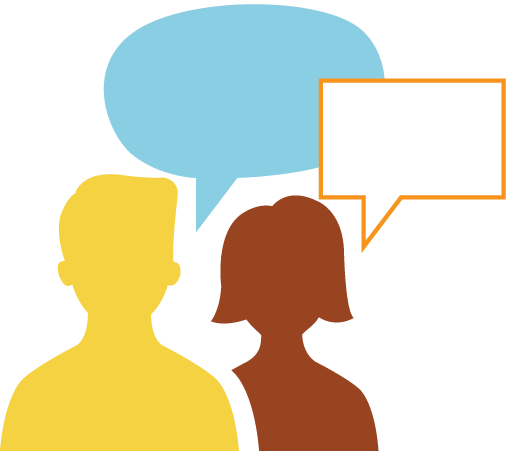 Guía de permisos de la CAA
17
[Speaker Notes: Para el paso siguiente del proceso, colabore con sus socios para seleccionar un proyecto y desarrollar un plan de acción sólido para alcanzar su objetivo. Un plan de acción detalla el conjunto de actividades para su proyecto, y designa plazos y líderes para cada actividad. Además, deberá considerar qué estrategia de participación respaldará mejor su proyecto y definir cómo planea medir el éxito de sus iniciativas.]
Paso 4: Desarrollar un plan de acción
18
[Speaker Notes: Las actividades para apoyar un plan de acción exitoso incluyen:
1. Elija un proyecto. ¿Qué proyecto le ayudará a alcanzar mejor el objetivo que estableció en el paso 2?  Repase el ejercicio en Consulte el Manual básico de puertos para las comunidades para obtener ideas acerca de lo que funcionó en comunidades similares. Considere a qué proyecto es conveniente dedicarse ahora y qué otros le gustaría tener presentes al construir colaboraciones y generar impulso. Además, considere si un diálogo directo con las personas responsables de tomar decisiones acerca de los puertos en este momento podría ser útil para seleccionar un proyecto a corto plazo que involucre al puerto de manera colaborativa. 

2. Seleccione su estrategia de participación. Revise el gráfico en la página siguiente y determine qué método es la manera más eficaz para involucrar a la comunidad y a las personas responsables de tomar decisiones. Según en qué parte del proceso esté, puede optar por enfocarse en educación, aportes, colaboración, mitigación, defensa o una combinación de estos. 

3. Desarrolle un plan de acción. Cree un gráfico similar al siguiente y enumere cada actividad necesaria para ejecutar su proyecto, y luego designe un líder y un plazo. Establezca un cronograma de control regular entre los socios líderes para mantenerse coordinados y ayudarse entre sí a resolver problemas al encontrar obstáculos. Mantenga a sus aliados actualizados, motivados e involucrados. 

4. Defina el éxito. Coloque una estrella junto a los hitos clave en su plan de acción para evaluar y celebrar el éxito. Repase los dos recursos para medir el éxito mencionados en la página 16. ¿Cuáles son algunas de las métricas para medir su proceso y la capacidad organizacional (desarrollo de habilidades)? ¿Qué métricas (métodos de medición) pueden ayudar a medir los resultados tangibles? 

5. Identifique los recursos. Comuníquese con las agencias y organizaciones asociadas para identificar subvenciones, asistencia técnica, programas y otros recursos que puedan ayudar a implementar su proyecto. Si su organización es nueva, puede colaborar en las solicitudes de subvenciones para desarrollar su historial de gestión de subvenciones, y solicitar la asistencia del personal de la agencia.]
Diferentes enfoques de participación
19
[Speaker Notes: Consulte el gráfico en la página 11 para revisar una serie de enfoques de participación. Estos incluyen:
Crear apoyo comunitario 
Brindar comentarios al puerto y los reguladores 
Desarrollar colaboraciones entre el puerto y la comunidad 
Actuar de manera independiente para mitigar los impactos del puerto 
Aplicar presión política o legal sobre las personas responsables de tomar decisiones 

El gráfico incluye actividades y consideraciones de ejemplo para ayudar a seleccionar un enfoque conveniente en función del contexto local y el problema específico.

Según la disponibilidad de tiempo, el instructor puede pedirles a los participantes que compartan ideas acerca de qué situaciones podrían ajustarse mejor a cada tipo de enfoque.]
Paso 5: Presentar un argumento
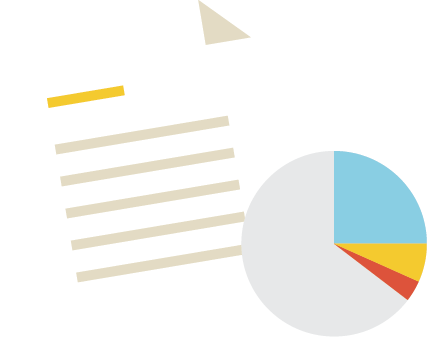 Guía de permisos de la CAA
20
[Speaker Notes: Cuando esté listo para implementar su proyecto, considere cómo puede involucrar a todos los socios que obtuvo en el paso 3. Idealmente, cada socio puede tener un rol instrumental basado en sus habilidades, experiencia, autoridad, conexiones e influencia. Independientemente del 
proyecto que haya seleccionado, tómese el tiempo para planificar sus acciones y presentar cuidadosamente su argumento. 

Para mantener en curso su proyecto, es importante desarrollar un plan de acción que identifique tareas, socios y plazos clave. Invite a cada socio a ejercer su función y pídale su opinión y sus comentarios sobre el plan de acción. Tomarse el tiempo para identificar estos pasos y los socios clave puede garantizar que todos tengan la misma comprensión de la situación a medida que avanza. 
Al implementar su plan de acción, considere las siguientes sugerencias para personalizar su mensaje. Estas consideraciones pueden ayudar a garantizar que presente un argumento sólido para los cambios que desea implementar.]
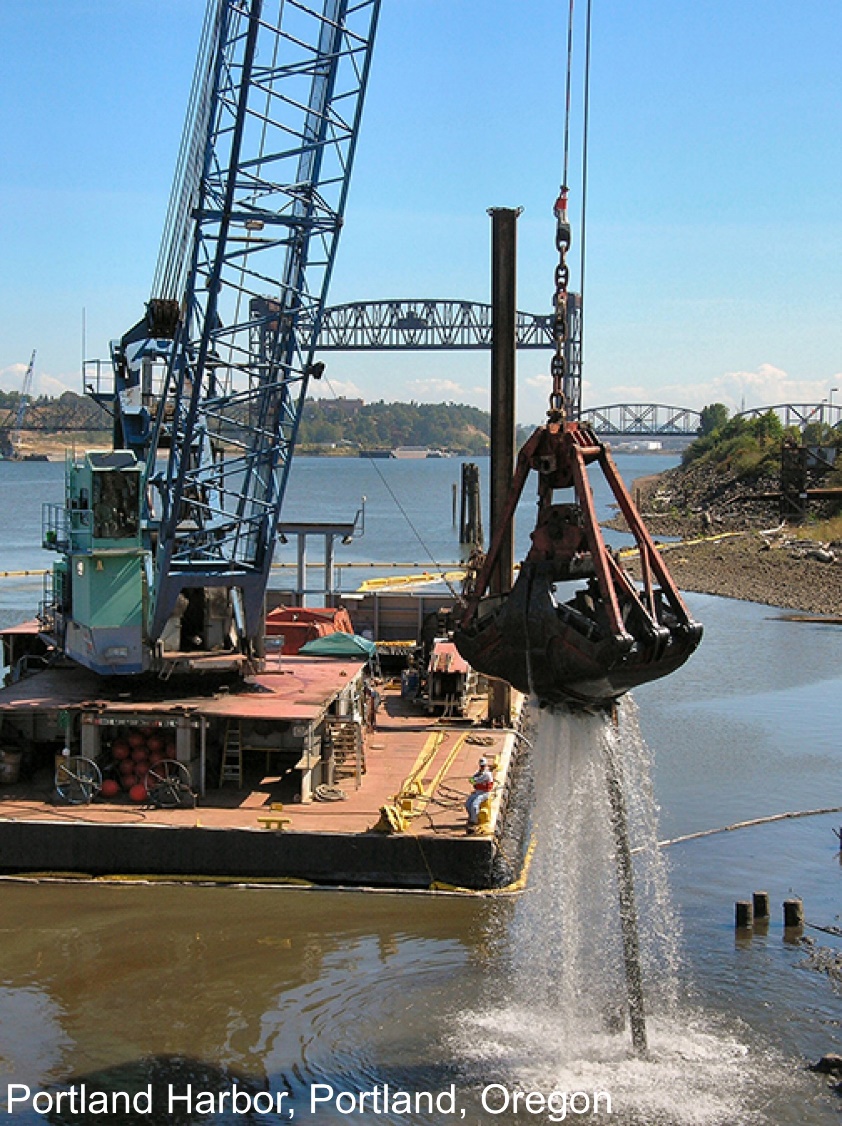 Paso 5: Presentar un argumento
Determine quién es la audiencia o el responsable de la toma de decisiones. 
Identifique las inquietudes de su destinatario.
Recopile información que respalde las inquietudes y los objetivos de la comunidad.
Practique la elaboración de su mensaje.
Diseñe su mensaje en formato impreso u otros medios.
Utilice imágenes.
21
[Speaker Notes: Determine quién es la audiencia o el responsable de la toma de decisiones. En función de su proyecto, pueden ser otros miembros de la comunidad, funcionarios electos, o personal de la agencia portuaria. Puede descubrir que tendrá varios destinatarios durante el transcurso de su iniciativa. 

Identifique las inquietudes de su destinatario. ¿Están interesados en la salud, el empleo, la economía en general, el medioambiente, la imagen de la ciudad, el cumplimiento normativo o la justicia social? Su mensaje debe construir un puente entre su inquietud y la de ellos, y describir cómo el problema y su solución se relacionan con sus intereses.

Recopile información que respalde las inquietudes y los objetivos de la comunidad. Los datos pueden recopilarse de numerosas fuentes. Revise los tipos de datos en la lista de verificación siguiente, e identifique cuáles es posible que ya tenga y qué fuentes nuevas pueden ser útiles para presentar su argumento. Trabaje con sus socios. Involucre a miembros solidarios del personal de la agencia o instituciones académicas locales en la recopilación de datos e información pertinentes. 

Practique la elaboración de su mensaje. Primero, determine su destinatario y desarrolle un mensaje que responda las preguntas siguientes. Repase la lista de socios potenciales en la página 8 como referencia. Recuerde utilizar un lenguaje que los destinarios que seleccionó reconozcan. A continuación, elija un segundo destinatario y vea en qué podría diferir su mensaje.

Diseñe su mensaje en formato impreso u otros medios. Según su destinatario, esto podría ser una presentación, un folleto, un cartel, un comunicado de prensa, un video, un anuncio de servicios públicos o un documento de información técnica. Establezca su mensaje y lo que quisiera cambiar de la manera más clara y breve posible. Puede ser útil desarrollar otros mensajes adaptados al destinatario específico, con un enfoque en la expresión de la naturaleza compartida de los objetivos o principios en común. Esto ayuda a salvar las diferencias en las perspectivas y ayuda a los demás a comprender en qué se relaciona su objetivo con las cosas que les interesan, por lo que su objetivo será pertinente para ellos. 

Utilice imágenes. Como dice el refrán, una imagen vale más que mil palabras. Estas son algunas sugerencias sobre el uso de imágenes para transmitir un mensaje rápido y convincente. Consulte cuál de las imágenes siguientes serán más eficaces para su mensaje. 

Según la disponibilidad de tiempo, el instructor puede pedirles a los participantes que trabajen en grupos para desarrollar un mensaje basado en una inquietud específica de la comunidad.]
Paso 6: Crear impulso para el cambio
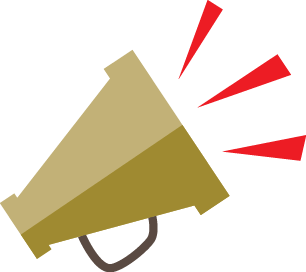 Guía de permisos de la CAA
22
[Speaker Notes: Durante y después de la implementación, hay una serie de pasos que puede seguir para garantizar que capture la energía y el esfuerzo de sus acciones de una manera que genere impulso para el futuro.]
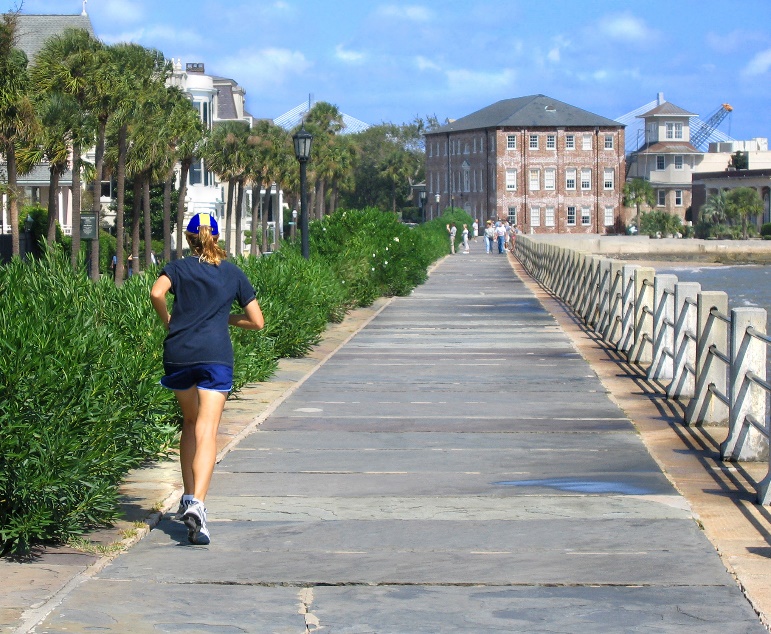 Paso 6: Crear impulso para el cambio
Evalúe su proceso.
Celebre el éxito.
Considere los medios de institucionalización. 
Capture el impulso.
23
[Speaker Notes: Reflexionar y evaluar Una vez finalizado su proyecto (y durante este), tómese el tiempo para reflexionar y evaluar. Para las iniciativas comunitarias que utilizan una gran cantidad de apoyo de voluntarios, es natural que algunas áreas se destaquen solo con pasión, mientras que otras áreas sean más desafiantes y tengan una curva de aprendizaje más profunda. Al realizar la evaluación, repase las medidas de éxito para (1) el proceso y la capacidad organizacional y (2) las mejoras ambientales o de calidad de vida. Las métricas para el primero de ellos generalmente pueden valorarse utilizando una autoevaluación como la siguiente. Las métricas para lo segundo pueden requerir recopilación de datos y análisis.

Celebrar el éxito Es importante celebrar los pequeños éxitos al avanzar en el proceso y compartir los resultados de su proyecto con el público. Tanto si pudo o no lograr todos los resultados previstos, celebrar los esfuerzos de los miembros de la comunidad y los socios puede ayudar a garantizar que los aliados se sientan valorados y mantengan el impulso para el paso siguiente. 

Formalizar e institucionalizar 
El cierre de su primer proyecto puede ser también una oportunidad para reflexionar sobre su estructura organizacional 
y de comunicación. Tanto si ingresó a la Hoja de ruta de acción comunitaria como un activista individual, una organización de justicia ambiental recién formada o una organización con experiencia, después de todo el trabajo realizado, probablemente haya desarrollado una capacidad que no existía antes. Ahora es momento de pensar en cómo institucionalizar (crear una organización duradera) dicha capacidad para que pueda volver a utilizarse. ¿Sería útil organizar sus asociaciones en una coalición más formal? ¿Podría formalizar ciertos roles clave (como extensión, recaudación de fondos, medios, análisis técnico, enlace gubernamental, coordinador de voluntarios) para simplificar su proceso? ¿Existen maneras de mejorar la comunicación y la extensión? 

Decidir el paso siguiente 
Tanto si pierde como si gana su primera batalla, por lo general aún hay más por lograr. En función de los éxitos y desafíos que identificó durante la autoevaluación, determine lo que queda por hacer para alcanzar su objetivo. Puede que esté preparado para abordar un nuevo objetivo, o puede tener ideas sobre nuevos proyectos que pueden ayudarlo a alcanzar su objetivo inicial. Si está preparado para considerar seleccionar un nuevo objetivo para trabajar, regrese al paso 1 para identificar qué objetivos prioritarios abordar a continuación. Volver a avanzar por los pasos por segunda vez probablemente sea más rápido, y puede agregar valor y garantizar que cree las colaboraciones necesarias para cada objetivo con el fin de lograr su visión.]
Recursos de acción comunitaria
24
[Speaker Notes: Establecer un cronograma para su hoja de rutaEl cronograma para cada paso en el proceso de la hoja de ruta es variable, según sus objetivos. En algunos casos, puede haber plazos externos a los que su comunidad debe responder, como un cronograma establecido para un período de comentarios públicos. Estos plazos pueden crear la necesidad de un cronograma acelerado. (Este puede ser de solo un mes o dos). En otros casos, es posible que su comunidad pueda establecer sus propios objetivos para los plazos que respondan al alcance de la participación comunitaria y la creación de asociaciones deseadas. Mientras más socios desee captar, o mientras más complejo sea el tema o ambicioso el objetivo, más extenso deberá ser el cronograma. Para proyectos breves y específicos, como el establecimiento de una asociación entre la comunidad y el puerto para distribuir información acerca de la calidad del aire a los residentes de la comunidad, el plazo para avanzar por la hoja de ruta puede ser de tres a seis meses. Para iniciativas más amplias, como un esfuerzo general de desarrollo de la visión e implementación comunitaria, el plazo podría extenderse a uno o dos años. En cualquier escenario, es conveniente establecer plazos para cada paso del proceso. Esto puede ayudar a crear impulso y generar entusiasmo y un sentido de logro para usted y sus socios en el camino.

Medir el éxito Una manera de supervisar el éxito a lo largo del tiempo es establecer medidas de éxito al comienzo de un proyecto. Puede ser conveniente desarrollar métricas (cualitativas y cuantitativas) para (1) su proceso y capacidad organizacional (p. ej., captó cinco nuevos socios) y (2) las mejoras ambientales o de calidad de vida (p. ej., medidas de calidad del aire). Consulte la página 16 de la guía para conocer recursos que ofrecen consideraciones adicionales para el establecimiento y el seguimiento de las métricas de desempeño.

Usar la FOIA 
La Ley de Libertad de Información (FOIA) es una ley que le otorga el derecho a acceder a información del Gobierno federal. A menudo se describe como la ley que mantiene informados a los ciudadanos acerca de su Gobierno. Las solicitudes según la FOIA pueden utilizarse para obtener acceso a los registros del Gobierno que no se ponen a disposición del público con regularidad o que no son fácilmente accesibles para el público. Para obtener más información sobre la FOIA y cómo presentar una solicitud según la FOIA, visite: http://www.foia.gov/about.html.

Publicaciones de orientación comunitaria 
El gráfico de la página 17 contiene recursos sobre otros temas que pueden ser de interés para las comunidades próximas a los puertos, que incluyen participación comunitaria, resolución de problemas en colaboración, uso de la tierra y desarrollo equitativo. Encontrará recursos adicionales que se relacionan directamente con las operaciones y los impactos de los puertos en el Manual básico de puertos.]
Herramientas
25
[Speaker Notes: Las herramientas en el conjunto de herramientas de colaboración entre la comunidad y el puerto se mencionaron al principio. Le recordamos que también hay módulos de capacitación disponibles para las otras dos herramientas. Acabamos de completar el módulo sobre la Hoja de ruta de acción comunitaria: Empoderamiento de las comunidades próximas a los puertos. 

Los otros módulos de capacitación tratan sobre lo siguiente: 

Manual básico de puertos para las comunidades: Un resumen general de la planificación y las operaciones de los puertos para respaldar la participación comunitaria
Una herramienta interactiva y documento de referencia que caracteriza al sector de la industria portuaria, incluidos los impactos en la salud ambiental y comunitaria asociados con las actividades portuarias.

Manual básico de justicia ambiental (EJ) para puertos: La Guía del Buen Vecino para desarrollar asociaciones y equidad social con las comunidades 
Diseñado para orientar al sector de la industria portuaria acerca de las perspectivas, las prioridades y los desafíos a menudo únicos para las comunidades con problemas de EJ.

Además, se ofrece capacitación que proporciona un resumen general y lecciones aprendidas para los proyectos piloto de colaboración entre la comunidad y el puerto que se realizaron en cuatro comunidades.]
Visite el sitio web para obtener más herramientas 
Estudios de caso
Hojas de trabajo
Módulos de capacitación
Recursos/materiales
¡Y más!
www.epa.gov/community-port-collaboration
Sitio web
26
[Speaker Notes: Visite el sitio web del programa para acceder a más herramientas, que incluyen:
Estudios de caso
Informe de lecciones aprendidas
Hojas de trabajo
Módulos de capacitación
Recursos/materiales
¡Y más!]
Reconocimientos
La Hoja de ruta de acción comunitaria fue desarrollada por la Oficina de Transporte y Calidad del Aire (OTAQ) de la EPA, en colaboración con las oficinas regionales y la Oficina de Justicia Ambiental.

Este trabajo está basado en la Hoja de ruta del programa de Acción Comunitaria para un Medioambiente Renovado (CARE), que se originó con el Consejo Asesor Nacional de Justicia Ambiental de la EPA.
27
[Speaker Notes: Reconocimientos 
El Manual básico de puertos y la Hoja de ruta de acción comunitaria fueron desarrollados por la Oficina de Transporte y Calidad del Aire (OTAQ) de la Agencia de Protección Ambiental, en colaboración con las oficinas regionales y la Oficina de Justicia Ambiental para ayudar a las comunidades próximas a los puertos a mejorar la calidad de vida local. 

Este trabajo está basado en la Hoja de ruta del programa de Acción Comunitaria para un Medioambiente Renovado (CARE), que se originó con el Consejo Asesor Nacional de Justicia Ambiental. Encontrará más información sobre la Hoja de ruta de CARE en la sección de publicaciones de orientación comunitaria de este documento.]